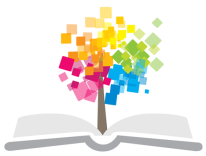 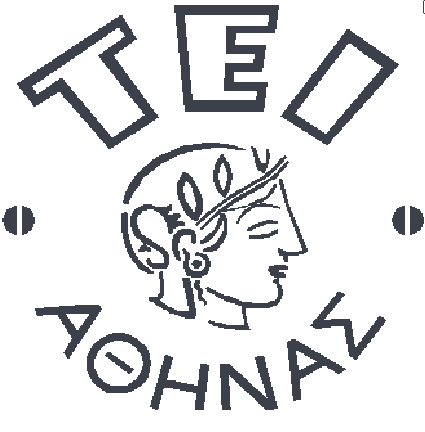 Ανοικτά Ακαδημαϊκά Μαθήματα στο ΤΕΙ Αθήνας
Παθολογία Ενδοκρινών Αδένων
Ενότητα 6: Ενδοκρινικό σύστημα - Φυσιολογία  Όρχεις & Ωοθήκες  
Mαρία Bενετίκου, MD, MSc, DipEndo, PhD,
Ιατρός ενδοκρινολόγος, καθηγήτρια παθοφυσιολογίας – νοσολογίας, διδάκτωρ πανεπιστήμιου Αθηνών και Λονδίνου
Τμήμα Αισθητικής και Κοσμητολογίας
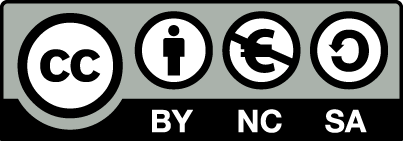 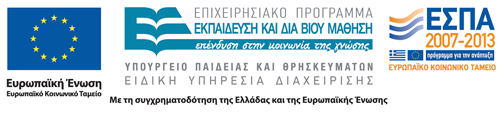 Ωοθήκες(Ορμόνες και λειτουργία) 1/3
Η φυσιολογική ωοθηκική λειτουργία εξαρτάται από την αλληλεπίδραση παραγόντων που εκκρίνονται από τον υποθάλαμο, την υπόφυση και την ωοθήκη.  
Κατά την αναπαραγωγική ηλικία, η κύρια ρυθμιστική μονάδα στην ωοθήκη είναι το ωοθυλάκιο.  
Το ωοθυλάκιο αποτελείται από ένα ωάριο, το οποίο περιβάλλεται από στοιβάδες κοκκιωδών κυττάρων που βρίσκονται κοντά στο ωάριο και από στοιβάδες κυττάρων της θήκης, που περιβάλλουν εξωτερικά τα κύτταρα της κοκκιώδους στοιβάδας.  
Οι εξελικτικές διαδικασίες που εμφανίζει το ωοθυλάκιο, όταν αρχίσει η λειτουργία των ωοθηκών στην εποχή της ήβης, επαναλαμβάνονται κυκλικά κάθε 28 ημέρες, μέχρι την ηλικία της εμμηνόπαυσης.
Ωοθήκες(Ορμόνες και λειτουργία) 2/3
Η αρχή και το τέλος του κυκλικού αυτού διαστήματος, που ονομάζεται γεννητικός κύκλος, καθορίζονται χρονικά από την εμφάνιση της εμμηνορρυσίας.  
Ο γεννητικός κύκλος διακρίνεται σε δύο φάσεις, την παραγωγική και την εκκριτική φάση, οι οποίες χωρίζονται από την ωοθυλακιορρηξία, που πραγματοποιείται στο μέσο του κύκλου. 
Φυσιολογικά, σε κάθε κύκλο, αναπτύσσεται ένα ωοθυλάκιο.
Ωοθήκες(Ορμόνες και λειτουργία) 3/3
Η παραγωγική φάση, η οποία αρχίζει με την εμφάνιση της έμμηνης ρύσης και διαρκεί μέχρι την ωοθυλακιορρηξία, χαρακτηρίζεται από την ανάπτυξη του επικρατούντος ωοθυλακίου, ενώ η εκκριτική φάση χαρακτηρίζεται από την ανάπτυξη του ωχρού σωματίου.  
Η μέση διάρκεια του φυσιολογικού γεννητικού κύκλου είναι 28 ημέρες, ενώ μπορεί να κυμαίνεται από 22 έως 35 ημέρες.  
Η παραγωγική φάση έχει μέση διάρκεια 14 ημέρες, μπορεί όμως, να κυμαίνεται έως τις 21 ημέρες.  Η εκκριτική φάση έχει διάρκεια 14 ημέρες.
Ωοθυλάκιο
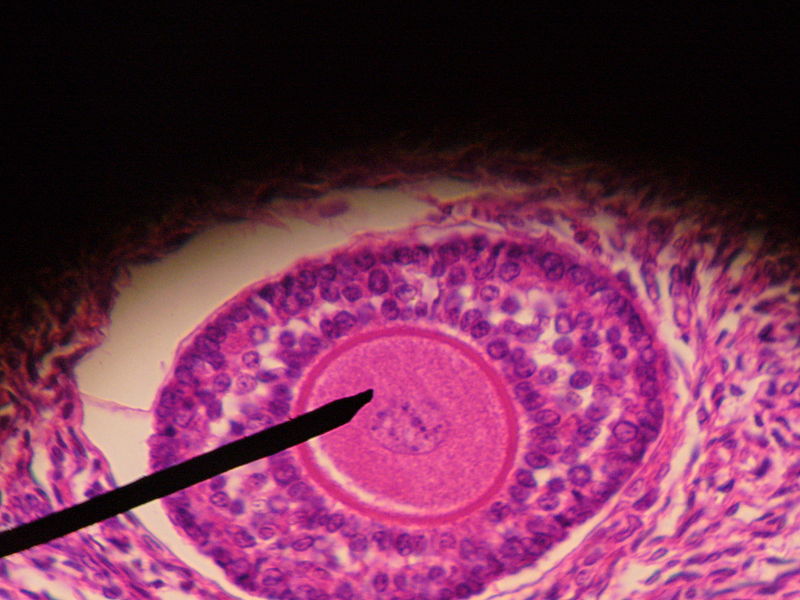 “Human ovarian follicle”, από Akira Kouchiyama διαθέσιμο ως κοινό κτήμα
Ανάπτυξη ωοθυλακίου
Στη διάρκεια της εμβρυικής και της παιδικής ζωής, τα ωοθυλάκια βρίσκονται στα αρχικά στάδια της ωρίμανσης τους (αρχέγονα, πρωτογενή και δευτερογενή) και η ανάπτυξή τους εξαρτάται μόνο από τοπικούς παράγοντες. 
Τα τελικά στάδια ωρίμανσής τους, ύστερα από την ήβη, εξαρτώνται κυρίως από τις γοναδοτροπίνες.  
Τα αρχέγονα ωοθυλάκια περιέχουν ωάρια που βρίσκονται στο στάδιο της διπλοταινίας της πρώτης μειωτικής διαίρεσης.  
Τα ωοθυλάκια αυτά, είτε ωριμάζουν, με μια πολύπλοκη διαδικασία που ονομάζεται ωοθυλακιογένεση ή γίνονται άτρητα.
Ωοθυλακιορρηξία 1/2
Η ωοθυλακιορρηξία σηματοδοτείται από την εκκριτική αιχμή της ωχρινοτρόπου ορμόνης (LH) και πραγματοποιείται 36 ώρες αργότερα. 
Κατά την ωοθυλακιορρηξία, τα κύτταρα της κοκκιώδους στιβάδας του ωοφόρου δίσκου απελευθερώνονται μαζί με το ωάριο στη περιτοναϊκή κοιλότητα.   
Η εκκριτική αιχμή της LH αποτελεί μία περίπτωση «νευροενδοκρινικής μεταβολής».  
Έτσι, ενώ οιστραδιόλη προκαλεί αρνητική επίδραση στην έκκριση της θυλακιοτρόπου ορμόνης (FSH) και της LH στο μεγαλύτερο μέρος της παραγωγικής φάσης, η αυξανόμενη παραγωγή οιστρογόνων από το κυρίαρχο ωοθυλάκιο στο μέσον του κύκλου προκαλεί την εκκριτική αιχμή της LH.
Ωοθυλακιορρηξία 2/2
Η εκκριτική αιχμή της LH είναι συνισταμένη των δύο επιδράσεων των αυξημένων επιπέδων των οιστρογόνων στον άξονα «υποθάλαμος-υπόφυση», που προκαλούν και αυξημένη ανταπόκριση των γοναδοτρόπων κυττάρων της υπόφυσης στη εκκλυτική των γοναδοτροπινών ορμόνη (GnRH). 
Φαίνεται ότι και η αύξηση της προγεστερόνης παίζει κάποιο ρόλο στην εκκριτική αιχμή της LH, καθώς αύξηση της προγεστερόνης παρατηρείται 12 έως 40 ώρες από την εκκριτική αιχμή.
Η εκκριτική αιχμή της LH προκαλεί τη συνέχιση της δεύτερης μειωτικής διαίρεσης, την έναρξη της νεοαγγείωσης του τοιχώματος του ωοθυλακίου και την ωοθυλακιορρηξία.
Κύκλος ωχρού σωματίου 1/3
Το ωχρό σωμάτιο αντιπροσωπεύει τον πλέον μικροσκοπικό και δραστήριο ενδοκρινή αδένα, παρόλη τη μικρή διάρκεια της ζωής του, που είναι 14 ημέρες, περίπου, στη γυναίκα.  
Η προγεστερόνη, το κύριο στεροειδές που παράγεται με ρυθμό 40 mg την ημέρα κατά μέσο όρο της εκκριτικής φάσης, θα προετοιμάσει τη μήτρα για την εμφύτευση της βλαστοκύστης και θα διατηρήσει την εγκυμοσύνη μέχρι να αναλάβει η πλακουντιακή μονάδα.  
Στην περίπτωση που δεν επισυμβεί εγκυμοσύνη, το ωχρό σωμάτιο, με ενδοαδενικούς μηχανισμούς, θα αυτοκαταστραφεί με το μηχανισμό της ωχρινόλυσης.
Κύκλος ωχρού σωματίου 2/3
Το ωχρό σωμάτιο προέρχεται από τη διαφοροποίηση των κυττάρων που εναπόμειναν στο τοίχωμα του ωοθυλακίου ύστερα από την ωοθυλακιορρηξία.  
Οι μηχανισμοί οι οποίοι ελέγχουν τις εντυπωσιακές μορφολογικές και λειτουργικές μεταβολές των κυττάρων του ωοθυλακίου προς ωχρινικό ιστό, όπως και εκείνοι που καθορίζουν την επιβίωσή του ή την καταστροφή του είναι εξαιρετικά πολύπλοκοι και, εν μέρει, άγνωστοι.
Κύκλος ωχρού σωματίου 3/3
Η δυσκολία αυτή της κατανόησης των παραπάνω μηχανισμών προέρχεται τόσο από τις εντυπωσιακές διαφορές στη ρύθμιση της λειτουργίας του ωχρού σωματίου που υπάρχουν ανάμεσα στα διάφορα ζωικά είδη, όσο και από τις διαφορετικές πληροφορίες που προκύπτουν μεταξύ των in vitro πειραματικών «μοντέλων».
Ως αποτέλεσμα, ενώ τα προτεινόμενα μοντέλα λειτουργίας και θανάτου του ωχρού σωματίου είναι πολλά, αντιφάσκουν μεταξύ τους.
Χρόνος ωοθηκικής λειτουργίας
Η λειτουργία των ωοθηκών διαρκεί περίπου 30-35 έτη σε αντίθεση με εκείνη των όρχεων που διαρκούν μέχρι γήρατος.  
Η μεταβατική περίοδος πριν την οριστική διακοπή της ωοθηκικής λειτουργίας καλείται κλιμακτήριος, ενώ η περίοδος μετά την οριστική διακοπή καλείται εμμηνόπαυση και εμφανίζεται σε ηλικία 45-50 ετών.
Ορμόνες ωοθηκών
Οι κύριες ορμόνες των ωοθηκών είναι τα οιστρογόνα και η προγεστρόνη.  
Από τις ωοθήκες παράγονται επίσης και μικρά ποσά ανδρογόνων και συνηθίζεται να περιλαμβάνεται σε αυτές και η ρελαξίνη.
Ενδοκρινολογία της αναπαραγωγής 1/11
Ο υποθάλαμος, μέσω του εκκριτικού των γοναδοτροπικών ορμονών παράγοντα GnRH (LHRH) ελέγχει τη σύνθεση και την κατά ώσεις έκκριση της θυλακιοτρόπου (FSH) και ωχρινοτρόπου ορμόνης (LH).
Η FSH και η LH παράγονται στην υπόφυση και με τη σειρά τους ρυθμίζουν την παραγωγή των ωοθηκικών ορμονών, δηλαδή των οιστρογόνων, της προγεστερόνης, της τεστοστερόνης και της ινχιμπίνης.
H GnRH (LHRH) είναι ένα πεπτίδιο, με χρόνο ημίσειας ζωής περίπου 2 – 5 λεπτά και παράγεται από εξειδικευμένους νευρώνες που εντοπίζονται στον τοξοειδή πυρήνα του υποθάλαμου.
Ενδοκρινολογία της αναπαραγωγής 2/11
Η GnRH εκκρίνεται με παλμικό τρόπο κάθε 60 – 100 λεπτά στο υποθαλαμικό – υποφυσιακό πυλαίο σύστημα και φτάνει με την κυκλοφορία στον πρόσθιο λοβό της υπόφυσης, όπου και διεγείρει την παραγωγή των γοναδοτροπινών. 
Το εύρος της παλμικής έκκρισης καθορίζεται τόσο από παράγοντες του κεντρικού νευρικού συστήματος όσο και των μηχανισμών feedback σε επίπεδο υπόφυσης και ωοθηκών, με άλλα λόγια μέσω του μηχανισμού παλίνδρομης αλληλορύθμισης (feedback), τα επίπεδα των ωοθηκικών ορμονών επηρεάζουν την εκκριτική λειτουργία της υπόφυσης αλλά και του υποθάλαμου.
Ενδοκρινολογία της αναπαραγωγής 3/11
Η GnRH (LHRH) δρα μέσω πρόσδεσης σε ειδικούς υποδοχείς στα κύτταρα της πρόσθιας υπόφυσης και ασκεί τη δράση της μέσω του συστήματος της αδενυλικής κυκλάσης.Οι γοναδοτρόπες ορμόνες, FSH και LH είναι γλυκοπρωτεΐνες, σε μορφή διμερών, τα οποία έχουν κοινή α-υπομονάδα αλλά διαφέρουν ως προς τη β, η οποία και διαφοροποιεί τη δράση τους.  
Αμφότερες παράγονται από τον ίδιο τύπο κυττάρου στην πρόσθια υπόφυση και προσδένονται σε ειδικούς υποδοχείς στα κοκκιώδη κύτταρα και στα κύτταρα της θήκης του ωοθυλακίου.
Ενδοκρινολογία της αναπαραγωγής 4/11
Η FSH προσδένεται ιδίως στα κοκκιώδη κύτταρα και διεγείρει την ανάπτυξή τους, προάγει τη δημιουργία υποδοχέων της LH στα κύτταρα της θήκης, διεγείρει τη δημιουργία της αρωματάσης και της 3β υδροξυστεροειδικής δεϋδρογενάσης και τελικά την ανάπτυξη των ωοθυλακίων.
Ενδοκρινολογία της αναπαραγωγής 5/11
Η αρωματάση είναι ένζυμο της ομάδας του κυτοχρώματος P450, η οποία προάγει τη βιοσύνθεση οιστρογόνων από ανδρογόνα μέσω αρωματοποίησης ενώ η 3β υδροξυστεροειδική δεϋδρογενάση είναι ένζυμο του φλοιού των επινεφριδίων, η οποία προάγει τη μετατροπή της πρεγνενολόνης σε προγεστερόνη και τη δημιουργία τεστοστερόνης από ανδροστενδιόλη.Η LH διαθέτει υποδοχείς κυρίως στα κύτταρα της θήκης και στα κοκκιώδη κύτταρα του ώριμου ωοθυλακίου, διεγείρει την παραγωγή ανδρογόνων από τα κύτταρα της θήκης, την παραγωγή προγεστερόνης, την ωοθυλακιορρηξία και τη δημιουργία του ωχρού σωματίου.
Ενδοκρινολογία της αναπαραγωγής 6/11
Οι γοναδοτροπίνες λειτουργούν συνδυαστικά βάσει της θεωρίας των « δύο κυττάρων-δύο γοναδοτροπινών» ως εξής: 
H LH δρα στα κύτταρα της θήκης για την παραγωγή ανδρογόνων (ανδροστενδιόνη, τεστοστερόνη), τα ανδρογόνα μεταφέρονται από τα κύτταρα της θήκης στα κοκκιώδη κύτταρα, στα οποία τα ανδρογόνα μετατρέπονται σε οιστρογόνα μέσω του ενζύμου της αρωματάσης και η διαδικασία ελέγχεται από την FSH.
Ενδοκρινολογία της αναπαραγωγής 7/11
Τα οιστρογόνα είναι στεροειδικές ορμόνες που αποτελούν τις κύριες «θηλυκές» ορμόνες και υπάρχουν τρία διαφορετικά στον άνθρωπο: η οιστραδιόλη (Ε2), η οποία παράγεται από τις ωοθήκες κατά τη διάρκεια του καταμήνιου κύκλου, η οιστριόλη (Ε3) η οποία παράγεται από τον πλακούντα και η οιστρόνη η οποία προκύπτει στην εμμηνόπαυση από μετατροπή των επινεφριδιακών ανδρογόνων στο μυϊκό και λιπώδη ιστό.
Ενδοκρινολογία της αναπαραγωγής 8/11
Τα οιστρογόνα προσδένονται σε ενδοκυττάριους υποδοχείς και τροποποιούν τη δράση γονιδίων. 
Τα οιστρογόνα έχουν σωρεία επιδράσεων σε διάφορα όργανα – στόχους και ιστούς του σώματος: προάγουν την παραγωγική φάση του ενδομητρίου, στο μυομήτριο τη συσταλτικότητα, στο μαστό την ανάπτυξη του μαστικού αδένα, έχουν μικρή αναβολική δράση στο μυϊκό ιστό και προσδίδουν τους δευτερογενείς χαρακτήρες στο θηλυκό φύλο.Τα προγεσταγόνα έχουν ως μοναδικό εκπρόσωπο την προγεστερόνη, μια στεροειδή ορμόνη, η οποία παράγεται κυρίως από τον πλακούντα αλλά και από το ωχρό σωμάτιο της ωοθήκης.
Ενδοκρινολογία της αναπαραγωγής 9/11
Η προγεστερόνη, μεταξύ άλλων, προάγει την εκκριτική φάση του καταμήνιου κύκλου στο ενδομήτριο, ασκεί χαλαρωτική δράση στο μυομήτριο, προάγει την ανάπτυξη των λοβίων του μαστικού αδένα αλλά παρεμποδίζει την έκκριση του γάλακτος, αυξάνει τη βασική θερμοκρασία του σώματος μετά την ωοθυλακιορρηξία, παρεμποδίζει την έκκριση της GnRH μέσω αρνητικού feedback που της ασκεί και εμμέσως παρεμποδίζει την αύξηση της FSH και την αιχμή της LH άρα και την ωοθυλακιορρηξία κατά τη διάρκεια της ωχρινικής φάσης του κύκλου και της εγκυμοσύνης.
Ενδοκρινολογία της αναπαραγωγής 10/11
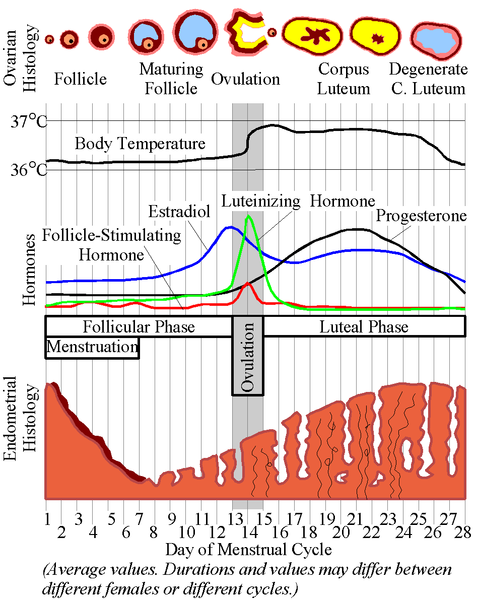 “MenstrualCycle”, από Chris 73 διαθέσιμο με άδεια CC BY-SA 3.0
Ενδοκρινολογία της αναπαραγωγής 11/11
Στο σχήμα φαίνεται η εξέλιξη των επιπέδων των ορμονών κατά τη διάρκεια του καταμήνιου κύκλου, σε συνάρτηση με την εξελικτική πορεία του ωοθυλακίου και του ενδομητρίου. 
Η αιχμή της LH στο μέσο του κύκλου σηματοδοτεί την ωοθυλακιορρηξία και την έναρξη της ωχρινικής φάσης του καταμήνιου κύκλου, κατά την οποία το ενδομήτριο γίνεται παχύτερο και οι αδένες του διευρύνονται. 
Εάν δεν συμβεί γονιμοποίηση, το ωχρό σωμάτιο υποστρέφεται και υπάρχει σταδιακή πτώση των επιπέδων των ορμονών, ιδίως της προγεστερόνης, ενώ η πτώση των οιστρογόνων προκαλεί την απόπτωση των κυττάρων του ενδομητρίου, με συνακόλουθη εμφάνιση εμμηνορρυσίας.
Εμμηνόπαυση-Ορισμός
Ως εμμηνόπαυση ορίζουμε τη μόνιμη διακοπή της εμμήνου ρύσεως για ένα έτος, η οποία σχετίζεται με την πτώση της έκκρισης των οιστρογόνων, ως αποτέλεσμα της απώλειας της λειτουργικότητας των ωοθυλακίων. 
Η μέση ηλικίας εμφάνισής της είναι τα 51 έτη και καθορίζεται από γενετικούς και όχι από φυλετικούς ή διατροφικούς παράγοντες.
Εμμηνόπαυση 1/5
Ως περιεμμηνόπαυση ορίζουμε το χρονικό διάστημα πριν την εμμηνόπαυση, κατά τη διάρκειά της και έως και ένα έτος μετά την εγκατάστασή της. 
Η περιεμμηνόπαυση ξεκινά περίπου στα μέσα ή προς τα τέλη της 4ης δεκαετίας της ζωής της γυναίκας, οπότε και προοδευτικά εκπίπτει η ωοθηκική λειτουργία, και διαρκεί μέχρι την εγκατάσταση της εμμηνόπαυσης, δηλαδή ένα χρόνο μετά τη διακοπή της εμμηνορρυσίας. 
Κατά το διάστημα αυτό, το οποίο είναι μεταβατικό στάδιο προς την επερχόμενη εμμηνόπαυση, είναι πιθανό να εμφανιστεί συμπτωματολογία που σχετίζεται με τα προοδευτικά μειούμενα επίπεδα οιστρογόνων, όπως για παράδειγμα οι αλλαγές στον καταμήνιο κύκλο σε ότι αφορά τη συχνότητα, τη διάρκεια και την ποσότητα της εμμηνορρυσίας.
Εμμηνόπαυση 2/5
Καθώς πλησιάζει η εμμηνόπαυση, κατά το τέλος της μεταβατικής φάσης δηλαδή, επηρεάζονται όχι μόνο τα επίπεδα ιδίως των ωοθηκικής προέλευσης ορμονών (οιστρογόνα, προγεστερόνη και ανδρογόνα) αλλά και ο τρόπος σύνθεσης και δράσης τους. 
Τα επίπεδα της ινχιμπίνης, τα οποία σταδιακά μειώνονταν από τη μεταβατική κιόλας φάση, φτάνουν σε επίπεδα στα οποία καταργείται το αρνητικό feedback στην υπόφυση, με αποτέλεσμα τα επίπεδα των γοναδοτροπινών (FSH, LH) να αυξάνονται. 
Η αύξηση των γοναδοτροπινών προκαλεί υπερδιέγερση των ωοθυλακίων και ως εκ τούτου επιτείνεται η ατρησία τους.
Εμμηνόπαυση 3/5
Μέσω του μηχανισμού feedback, η έκπτωση της ωοθηκικής λειτουργίας μειώνει τα επίπεδα των οιστρογόνων και της ινχιμπίνης με συνακόλουθη επιπλέον αύξηση της FSH και LH και εκ νέου επίταση της ατρησίας περισσότερων ωοθυλακίων. 
Η ένδεια των οιστρογόνων, τελικά, δεν επιτρέπει την πάχυνση του ενδομητρίου και ως επακόλουθο, η εμμηνορρυσία σταματά.
Εμμηνόπαυση 4/5
Οι γοναδοτροπίνες φτάνουν στα μέγιστα επίπεδα τρία χρόνια μετά την εμμηνόπαυση αλλά τότε απορρυθμίζεται ο μηχανισμός παλίνδρομης αλληλορύθμισης, με αποτέλεσμα τα επίπεδά τους στη συνέχεια να μειωθούν.Παρά το γεγονός της αμελητέας παραγωγής οιστρογόνων από την μετεμμηνοπαυσιακή ωοθήκη, μπορούν να διαπιστωθούν ανιχνεύσιμες ποσότητες οιστραδιόλης και, κυρίως, οιστρόνης, στο αίμα των μετεμμηνοπαυσιακών γυναικών.  Το «παράδοξο» αυτό εξηγείται με το γεγονός της περιφερικής αρωματοποίησης των ανδρογόνων επινεφριδιακής και ωοθηκικής προέλευσης προς οιστρογόνα.
Εμμηνόπαυση 5/5
Οι παχύσαρκες γυναίκες έχουν αυξημένα επίπεδα οιστρογόνων εξαιτίας της περιφερικής αρωματοποίησης και ως εκ τούτου αποτελούν ομάδα υψηλού κινδύνου για εμφάνιση καρκίνου του ενδομητρίου.Τα επίπεδά των ανδρογόνων μειώνονται κατά την εμμηνόπαυση εξαιτίας της προοδευτικής μείωσης της παραγωγής τους από τις ωοθήκες, ωστόσο διατηρείται η επινεφριδιακή παραγωγή, αλλά μετά την εμμηνόπαυση τα επινεφρίδια μειώνουν την παραγωγή ανδρογόνων (DHEA, DHEAS και Δ4Α) κατά 50 – 60%. 
Οι ανωτέρω ορμόνες αποτελούν, στην ουσία, προορμόνες, οι οποίες μετατρέπονται στην περιφέρεια στις δραστικότερες μορφές ανδρογόνων, δηλαδή στη διϋδροτεστοστερόνη και τεστοστερόνη.
Σχετιζόμενη με την εμμηνόπαυση συμπτωματολογία 1/2
Ανωμαλίες και απώλεια της περιόδου
Οι ανωμαλίες στον καταμήνιο κύκλο (συχνότητα, διάρκεια, ποσότητα) είναι από τα πρώτα συμπτώματα που παρατηρεί η γυναίκα. 
Όπως προαναφέρθηκε, της διακοπής της εμμηνορρυσίας προηγείται μια περίοδος ανωμαλιών, η οποία θα οδηγήσει στη μόνιμη διακοπή της εμμήνου ρύσεως.
Σχετιζόμενη με την εμμηνόπαυση συμπτωματολογία 2/2
Ανωμαλίες και απώλεια της περιόδου (συνέχεια)
Ορισμένες γυναίκες παρουσιάζουν αιμόρροια μεταξύ των περιόδων, η οποία μπορεί να είναι σταγονοειδής ή και μεγαλύτερου βαθμού, η οποία μπορεί να οφείλεται στην παραγωγή οιστρογόνων από τα ωοθυλάκια, με ή χωρίς ωοθυλακιορρηξία αλλά μπορεί και να οφείλεται σε οργανική νόσο, οπότε απαιτείται διαφοροδιάγνωση. 
Προοδευτικά τα συνοδά συμπτώματα της εμμηνορρυσίας, όπως η μαστοδυνία, το οίδημα, οι πονοκέφαλοι και οι μεταβολές της διάθεσης, υποχωρούν, ως αποτέλεσμα της μείωσης της παραγωγής των ωοθηκικών ορμονών. 
Η διάγνωση της εμμηνόπαυσης τίθεται μετά από ένα χρόνο απώλειας της εμμηνορρυσίας.
Άλλα εμμηνοπαυσιακά συμπτώματα και επακόλουθα 1/2
Ουρογεννητική ατροφία Η μείωση των επιπέδων των οιστρογόνων προκαλεί ατροφία στο ουρογεννητικό σύστημα, και ως αποτέλεσμα της ατροφίας στο ουροποιητικό σύστημα μπορεί να αναπτυχθεί ατροφική κυστίτιδα, ακράτεια και λοιμώξεις.
Εξάψεις Το χαρακτηριστικότερο σύμπτωμα της εμμηνόπαυσης είναι οι εξάψεις, οι οποίες είναι ένα ξαφνικό αίσθημα καύσου με συνοδό εφίδρωση, το οποίο συχνά συνοδεύεται από αίσθημα παλμών ή από ρίγος και ανησυχία. Η διάρκειά του κυμαίνεται μεταξύ ενός και τριών λεπτών περίπου αλλά μπορεί να επαναλαμβάνεται πολλές φορές κατά τη διάρκεια της ημέρας, συνήθως μεταξύ 5 και 10.Περίπου το 50% των εμμηνοπαυσιακών γυναικών παραπονούνται για τις εξάψεις.
Άλλα εμμηνοπαυσιακά συμπτώματα και επακόλουθα 2/2
Καρδιαγγειακή νόσος Αν και ο κίνδυνος για την εμφάνιση καρδιαγγειακής νόσου αυξάνεται και στα δύο φύλα με την ηλικία, οι γυναίκες μετά την εμμηνόπαυση παρουσιάζουν μια επιπλέον αυξητική τάση, που οφείλεται στην υποοιστρογοναιμία.
Οστεοπόρωση Οστεοπόρωση είναι νόσος του σκελετού που χαρακτηρίζεται από χαμηλή οστική μάζα και διαταραχή στην μικροαρχιτεκτονική των οστών, με αποτέλεσμα τη χαμηλή μηχανική αντοχή του σκελετού και την ευπάθειά του σε αυτόματα και προκλητά κατάγματα. Η ένδεια οιστρογόνων προκαλεί αύξηση του οστικού μεταβολισμού και ιδίως του καταβολικού σκέλους, με συνέπεια την απώλεια οστικής μάζας και τη μεταβολή της ποιότητας του οστού. 
Διαταραχές του ύπνου και της διάθεσης επίσης παρατηρούνται.
Όρχεις(ορμόνες και λειτουργία)
34
Όρχεις(Λειτουργία) 1/6
Οι όρχεις, (γεννητικοί αδένες του άνδρα), παράγουν από τα γεννητικά κύτταρα τα σπερματοζωάρια, παράλληλα δε εμφανίζουν ενδοκρινή λειτουργία με έκκριση των στεροειδών από τα κύτταρα του Leydig.  
Η επιδιδυμίδα συνδέεται με τον όρχι, αποτελεί δε και την κύρια και αρχική μοίρα της εκφορητικής οδού του σπέρματος. Στην επιδιδυμίδα ωριμάζουν και αποθηκεύονται τα σπερματοζωάρια.
Όρχεις(Λειτουργία) 2/6
Ο ιδίως όρχις έχει σχήμα ελλειψοειδές, αποπεπλατυσμένο από τα πλάγια και μέγεθος καρύου. 
Από απόψεως λεπτής κατασκευής ο όρχις αποτελείται από:
Τον ινώδη χιτώνα.
Τα σπερματικά σωληνάρια.
Τη διάμεση ουσία.
Αγγεία και νεύρα.
Απεικόνιση όρχεως
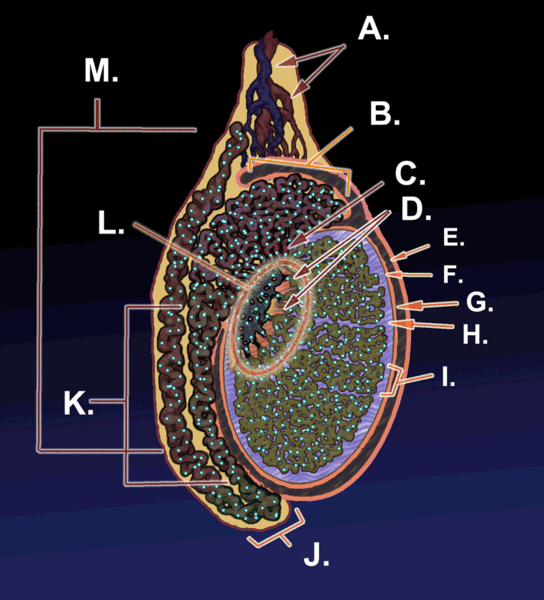 Diagram of an adult human testicle: A) Blood vessels; B) Head of epididymis; C) Efferent ductules; D) Seminiferous tubules; E) Parietal lamina of tunica vaginalis; F) Visceral lamina of tunica vaginalis; G) Cavity of tunica vaginalis; H) Tunica albuginea; I) Lobule of testis; J) Tail of epididymis; K) Body of epididymis; L) Mediastinum; M) Vas deferens
“Testis”, από KDS444 διαθέσιμο με άδεια CC BY-SA 3.0
37
Όρχεις(Λειτουργία) 3/6
Ο ινώδης χιτώνας περιβάλλει εξωτερικά τον όρχι και σχηματίζει αντιστοίχως προς το άνω τριτημόριο του οπισθίου χείλους του όρχεως το ονομαζόμενο ιγμόρειο σώμα ή μεσαύλιο του όρχεως.
Όρχεις(Λειτουργία) 4/6
Τα σπερματικά σωληνάρια αρχίζουν ή με τυφλό ανεξάρτητο άκρο ή από ένα κοινό δίκτυο σωληναρίων, το οποίο βρίσκεται κάτω από τον ινώδη χιτώνα του όρχεως. Σε κάθε ορχικό λοβίδιο περιέχονται 3-4 σπερματικά σωληνάρια. Τα ευθέα σωληνάρια αναστομούμενα με άλλα ευθέα σωληνάρια εισέρχονται εντός του ιγμορείου σώματος όπου σχηματίζουν το αλλήρειο δίκτυο (δίκτυο του Haller). 
Κατά συνέπεια κάθε σπερματικό σωληνάριο εμφανίζει δύο μοίρες, την εσπειραμμένη και την ευθεία. 
Η εσπειραμμένη μοίρα παράγει τα σπερματοζωάρια, η δε ευθεία τα αποχετεύει. 
Το τοίχωμα του εσπειραμμένου σπερματικού σωληναρίου αποτελείται: 1) από τον βασικό υμένα, 2) από επιθήλιο. 
Ιδιαίτερη σημασία έχουν τα κύτταρα του τοιχώματος του σπερματικού σωληναρίου.
Όρχεις(Λειτουργία) 5/6
Η διάμεσος ουσία (στρώμα) αποτελείται από συνδετικό ιστό, ο οποίος παρεμβάλλεται μεταξύ των εσπειραμμένων σπερματικών σωληναρίων και από τα διάμεσα κύτταρα του Leydig.
Όρχεις(Λειτουργία) 6/6
Η αγγείωση του όρχεως γίνεται μέσω 1) της έσω σπερματικής αρτηρίας, 2) της εκφορητικής αρτηρίας, 3) της έξω σπερματικής. 
Ανάλογα με την ανατομική διαφοροποίηση του όρχεως σε δύο συστήματα, αυτός έχει να επιτελέσει δύο διαφορετικές λειτουργίες:
Την ενδοκρινή, η οποία επιτελείται στα διάμεσα κύτταρα του Leydig με τη σύνθεση από χοληστερίνη του σπουδαιότερου ανδρογόνου, της τεστοστερόνης. Μια άλλη ενδοκρινής λειτουργία των όρχεων είναι η σύνθεση της συνδετικής των ανδρογόνων πρωτεΐνης (ΑΒP) και της ανασταλτικής πρωτεΐνης ινχιμπίνης (Inhibin).
Tην εξωκρινή λειτουργία, η οποία πραγματοποιείται στα σπερματικά σωληνάρια και συνίσταται στην παραγωγή των σπερματοζωαρίων. Αυτή η διαδικασία ονομάζεται σπερματογένεση.
Ανατομικά στοιχεία όρχεως
1. Tunica albuginea, 2. Septula testis, 3. Lobulus testis, 4. Mediastinum testis, 5. Tubuli seminiferi contorti, 6. Tubuli seminiferi recti, 7. Rete testis, 8. Ductuli efferentes testis, 9a. Head of epididymis, 9b. Body of epididymis, 9c. Tail of epididymis,10. Vas deferens, 11a. Tunica vaginalis (parietal lamina), 11b. Tunica vaginalis (visceral lamina), and 12. Cavity of tunica vaginalis.
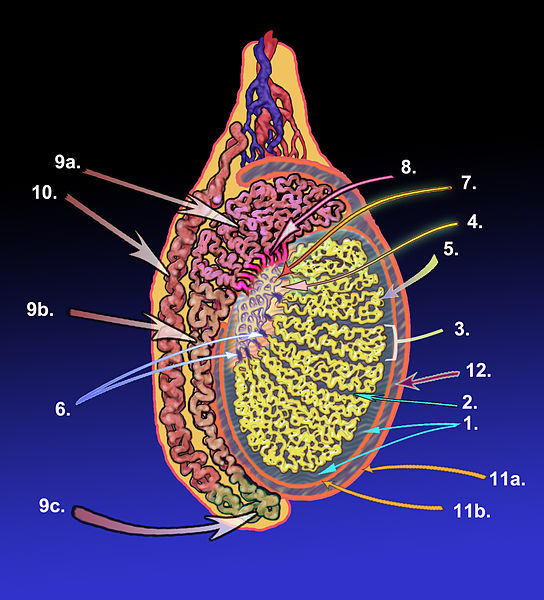 “Testis”, από KDS444 διαθέσιμο με άδεια CC BY-SA 3.0
42
Ανδρικό αναπαραγωγικό σύστημα
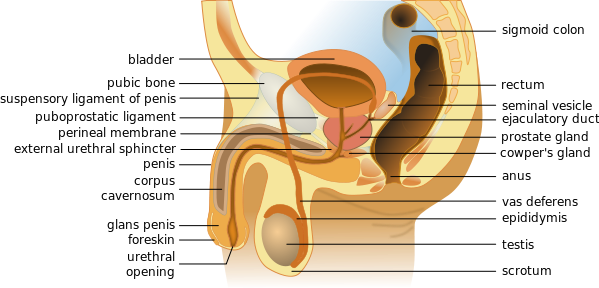 “Male anatomy en”, από Rudolf.hellmuth διαθέσιμο με άδεια CC BY-SA 3.0
Τα κύτταρα του Leydig 1/11
Τα διάμεσα κύτταρα του Leydig αποτελούν το σημαντικότερο ενδοκρινικό σύστημα του όρχεως. 
Η ποσοστιαία αναλογία τους στον ανθρώπινο όρχι σε σχέση με τα άλλα κύτταρα ανέρχεται στο 10-12%. Τα κύτταρα αυτά βρίσκονται σε ομάδες μεταξύ των σπερματικών σωληναρίων, τοποθετημένα σε αργυρόφιλες και κολλαγόνες ίνες.  
Σε εξάρτηση από τη θέση τους γύρω από τα αγγεία ή τα σπερματικά σωληνάρια, τα κύτταρα του Leydig διακρίνονται στα «περιαγγειακά» και τα «περισωληναριακά».
44
Τα κύτταρα του Leydig 2/11
Με βάση τα ευρήματα εξετάσεων με ηλεκτρονικό μικροσκόπιο τα κύτταρα του Leydig διακρίνονται στα «διεγερμένα» και τα «λιγότερο διεγερμένα» κύτταρα. 
Τα διεγερμένα είναι μεγάλα, πολυεδρικά, με κυκλικό πυρήνα κύτταρα και έντονο πυρήνιο, καθώς επίσης και έντονα σχηματισμένο λείο ενδοπλασματικό δίκτυο, πολλά μιτοχόνδρια και μία διατεταμένη και διαφοροποιημένη κυτταρική μεμβράνη.
Τα λιγότερο διεγερμένα κύτταρα έχουν μικρό πυρήνα, λιγότερο λείο ενδο-πλασματικό δίκτυο, πολλά σωματίδια λίπους και λείες μη διατεταμένες κυτταρικές μεμβράνες. 
Tα μιτοχόνδρια των κυττάρων του Leydig περιέχουν τα ένζυμα για τη μετατροπή της χοληστερίνης σε πρεγνενολόνη, ενώ τα ένζυμα για την περαιτέρω σύνθεση των ανδρογόνων από την πρεγνενολόνη βρίσκονται στο λείο ενδοπλασματικό δίκτυο.
45
Τα κύτταρα του Leydig 3/11
Τα κύτταρα του Leydig, καταγόμενα από εμβρυϊκό συνδετικό ιστό, διαφοροποιούνται στο ανθρώπινο έμβρυο ήδη από την αρχή της όγδοης εβδομάδας της εγκυμοσύνης και δείχνουν σ' αυτή τη φάση ήδη πρώιμα σημεία παραγωγής στεροειδών. 
Ανάλογα με τον τύπο των χρωμοσωμάτων (46,ΧΧ ή 46,ΧΥ) αναπτύσσονται ανδρικά ή γυναικεία άτομα. Κατ' αρχάς αναπτύσσονται οι γεννητικοί αδένες, οι οποίοι διαφοροποιούνται σε όρχεις ή ωοθήκες, εν συνεχεία ακολουθεί η ανάπτυξη των εσωτερικών και εξωτερικών γεννητικών οργάνων και τελικά η διαφοροποίηση του ψυχολογικού φύλου.
46
Τα κύτταρα του Leydig 4/11
Την 6η εβδομάδα εγκυμοσύνης διαφοροποιούνται οι γεννητικοί αδένες σε όρχεις ή ωοθήκες. Τα αρχέγονα γεννητικά κύτταρα που έφθασαν και εγκαταστάθηκαν επιτυχώς στους γεννητικούς αδένες πολλαπλασιάζονται με ταχύτατο ρυθμό. 
Αυτή η 1η φάση πολλαπλασιασμού των γεννητικών κυττάρων στο ανδρικό φύλο, σε αντίθεση με το γυναικείο, δεν έχει μέχρι σήμερα πλήρως διερευνηθεί. Υπολογίζεται όμως ότι αυτή η φάση πολλαπλασιασμού σταματάει μεταξύ της 12ης και της 20ης εβδομάδας εγκυμοσύνης. 
Στις υπόλοιπες εβδομάδες εγκυμοσύνης υπερτερεί ο πολλαπλασιασμός των σωματικών κυττάρων του όρχεως, δηλαδή των κυττάρων του Sertoli και των κυττάρων του Leydig.
47
Τα κύτταρα του Leydig 5/11
Τα κύτταρα του Sertoli εκκρίνουν το μυλλέρειο ανασταλτικό παράγοντα (MIF = Mullerian Inhibiting Factor), ο οποίος προκαλεί την υποστροφή των πόρων του Muller. 
Τα κύτταρα του Leydig αρχίζουν σε αυτή τη φάση για πρώτη φορά να δρουν ορμονικά και από την 7η εβδομάδα εγκυμοσύνης προκαλούν την ανάπτυξη των ανδρικών γεννητικών οργάνων.
48
Τα κύτταρα του Leydig 6/11
Στους πρώτους 2-3 μήνες μετά τη γέννηση πραγματοποιείται στο ανδρικό φύλο μία δεύτερη σύντομη φάση πολλαπλασιασμού των γεννητικών κυττάρων. 
Σ' αυτή τη φάση βρίσκεται επίσης η δεύτερη αιχμή της ορμονικής δραστηριότητας των κυττάρων του Leydig, η οποία είναι υπεύθυνη για την ανδρική διαφοροποίηση της προσωπικότητας του ατόμου.
49
Τα κύτταρα του Leydig 7/11
Μετά τον 6ο μήνα μετά τη γέννηση εξαφανίζονται οι μιτωτικές δραστηριότητες των γεννητικών κυττάρων μέχρι  σχεδόν την εφηβική ηλικία.
50
Τα κύτταρα του Leydig 8/11
Η δραστηριότητα πολλαπλασιασμού των κυττάρων του Sertoli τελειώνει επίσης εδώ, έτσι ώστε να θεωρείται βέβαιο ότι κάθε μετέπειτα απώλεια των κυττάρων αυτών να μην είναι δυνατό να αντικατασταθεί.
Στα κύτταρα του Leydig σχηματίζεται, υπό την επίδραση της ορμόνης LH, το σπουδαιότερο ανδρογόνο, η τεστοστερόνη.
51
Τα κύτταρα του Leydig 9/11
Την κύρια ουσία για τη σύνθεση των στεροειδών αποτελεί η χοληστερίνη. Η χοληστερίνη βρίσκεται στα κύτταρα του Leydig τόσο υπό ελεύθερη μορφή όσο και υπό συνδεδεμένη μορφή εστέρος. 
Κατ’ αρχάς μετατρέπεται η χοληστερίνη σε πρεγνενολόνη. Η μετατροπή αυτή γίνεται στα μιτοχόνδρια των κυττάρων, τα οποία διαθέτουν τα απαραίτητα ένζυμα γι' αυτή τη διαδικασία. 
Η βιοσύνθεση των στεροειδών στα κύτταρα του Leydig διεγείρεται από τη γοναδοτροπίνη LH του προσθίου λοβού της υποφύσεως.
52
Τα κύτταρα του Leydig 10/11
Η LH δρα μέσω της αδενυλκυκλάσης, η οποία αφ' ενός προκαλεί ενδοκυτταρική συσσώρευση της κυκλικής φωσφορικής αδενοσίνης (cAMP) και αφ' ετέρου ενεργοποιεί κινάσες πρωτεϊνών, οι οποίες προκαλούν εν συνεχεία τη σύνθεση τεστοστερόνης από χοληστερίνη (τα γνωστά). 
Εκτός από τους LH-υποδογείς, τα κύτταρα του Leydig διαθέτουν και υποδοχείς για την προλακτίνη και, τα οιστρογόνα.
53
Τα κύτταρα του Leydig 11/11
Το γεγονός της ύπαρξης των οιστρογονικών υποδοχέων στα κύτταρα του Leydig φαίνεται να έχει μεγάλη σημασία, δεδομένου ότι τα κύτταρα αυτά είναι σε θέση να σχηματίσουν, υπό την επίδραση μιας αρωματάσης, οιστρογόνα από τεστοστερόνη. 
Τα οιστρογόνα αυτά εν συνεχεία, συνδεόμενα με τους οιστρογονικούς υποδοχείς του κυττάρου, μπορούν να δρουν ανασταλτικά στη σύνθεση της τεστοστερόνης.
54
Μεταβολισμός της τεστοστερόνης 1/4
Το κυριότερο προϊόν της βιοσύνθεσης των ανδρογόνων στα κύτταρα του Leydig είναι η τεστοστερόνη.  
Από τα άλλα ανδρογόνα τη μεγαλύτερη σημασία έχει η ανδροστενεδιόνη, η οποία αποτελεί πρόδρομη μορφή των οιστρογόνων. 
Καθημερινά παράγονται στον οργανισμό συνολικά 6-8 mg τεστοστερόνης, από τα οποία το 90% παράγεται στα κύτταρα του Leydig στους όρχεις και το υπόλοιπο 10% στα επινεφρίδια, στο ήπαρ και στον ορό του αίματος.
Μεταβολισμός της τεστοστερόνης 2/4
Το επίπεδο της τεστοστερόνης στο αίμα ανέρχεται στα 6-8 ng/ml. To υπόλοιπο της παραγόμενης τεστοστερόνης διατίθεται για τη διατήρηση της σπερματογένεσης. Το επίπεδο της τεστοστερόνης στους όρχεις είναι 50 φορές υψηλότερο από το επίπεδο της τεστοστερόνης στο περιφερικό αίμα.  
Η τεστοστερόνη φθάνει, μέσω του ρυθμιστικού συστήματος των όρχεων (tight junctions), στο κύτταρο του Sertoli, όπου συνδέεται με την εκεί παραγόμενη πρωτεΐνη σύνδεσης των ανδρογόνων (ΑΒΡ) και μεταφέρεται κατ' αυτό τον τρόπο στον αυλό του σπερματικού σωληναρίου. Η πρωτεΐνη σύνδεσης των ανδρογόνων (ΑΒΡ) αποτελεί το μεταφορέα της τεστοστερόνης.
Μεταβολισμός της τεστοστερόνης 3/4
Η τεστοστερόνη είναι απαραίτητη για τη σπερματογένεση. 
Χωρίς τεστοστερόνη είναι αδύνατη η φυσιολογική σπερματογένεση.
Μεταβολισμός της τεστοστερόνης 4/4
Η μεταφορά της τεστοστερόνης από τους όρχεις στο αίμα γίνεται αποκλειστικά μέσω του φλεβικού πλέγματος (plexus pampiniformis). To μεγαλύτερο μέρος της τεστοστερόνης στο αίμα είναι συνδεδεμένο αφ' ενός με πρωτεΐνες του αίματος, κυρίως τη λευκωματίνη (περίπου 68%), και αφ' ετέρου με τη συνδετική των στερρειδο ορμονών σφαιρίνη (SHBG = Sex-Hormone-Binding- Globulin) (περίπου 30%). Μόνο το 2% της τεστοστερόνης βρίσκεται ελεύθερο στο αίμα. Η SHBG είναι μία β-σφαιρίνη με μοριακό βάρος μεταξύ 80-94 kD. 
Η συνδεδεμένη με πρωτεΐνες τεστοστερόνη φθάνει δια της αιματικής οδού στην περιφέρεια και οδηγείται στους ιστούς, οι οποίοι παρουσιάζουν ευαισθησία στα ανδρογόνα και ανταποκρίνονται θετικά στη δράση τους.
Δράσεις ανδρογόνων 1/3
Γενικά τα ανδρογόνα μπορούν να δράσουν υπό τρεις μορφές:
1) Απ' ευθείας επί ορισμένων ιστών με πρόκληση ορμονικών δράσεων, όπως, π.χ., επί του εγκεφάλου (υποθαλάμου, υπόφυσης) και επί των κυττάρων του Sertoli.
2) Δια της μετατροπής της τεστοστερόνης, μέσω της 5α-αναγωγάσης, σε διυδροτεστοστερόνη (DHT), η οποία συνδεόμενη εν συνεχεία με τον ανδρογονικό υποδοχέα των κυττάρων προκαλεί ορμονικές δράσεις, π.χ. επί του προστάτη, και
3) Δια της μετατροπής της τεστοστερόνης, μέσω της αρωματάσης, σε οιστρογόνα, τα οποία εν συνεχεία έχουν ανασταλτικές ορμονικές δράσεις, όπως, π.χ., επί των κυττάρων του Leydig.
Δράσεις ανδρογόνων 2/3
Βασικά θα πρέπει να διαχωρισθεί η καθαρά «ανδρογόνος» δράση της τεστοστερόνης από την «αναβολική» ειδική δράση της επί των ιστών (π.χ. του ήπατος, των νεφρών, των οστών και των μυών). 
Η ανδρογόνος δράση της τεστοστερόνης είναι απαραίτητος παράγοντας για την πραγματοποίηση του σεξουαλικού φαινότυπου κατά την εμβρυϊκή εξέλιξη και την εφηβεία (π.χ. το σχηματισμό, την αύξηση και ωρίμανση των ανδρικών γεννητικών αδένων και εξωτερικών οργάνων, την ανάπτυξη των ανδρικών χαρακτηριστικών, των ψυχικών ανδρικών αντιδράσεων και της σεξουαλικής συμπεριφοράς).
Δράσεις ανδρογόνων 3/3
Η τεστοστερόνη είναι επίσης υπεύθυνη για την ανάπτυξη των μυϊκών μαζών του σώματος, τη φυσιολογική υφή των οστών και την ανδρική τριχοφυΐα, έχει δε επιπλέον γενικές αναβολικές δράσεις (π.χ. επί της σύνθεσης των πρωτεϊνών).
Στο λιπώδη ιστό, ένα μέρος της τεστοστερόνης μετατρέπεται σε οιστρογόνα. Η μετατροπή αυτή ευνοείται επί ύπαρξης μεγάλης αναλογίας λίπους στο σώμα, καθώς επίσης και επί ηλικιωμένων ατόμων.
Οιστρογόνα στον άνδρα 1/2
Τα σπουδαιότερα οιστρογόνα στο αίμα του άνδρα είναι η οιστραδιόλη (40 mg/ημερησίως) και η οιστρόνη (60 mg/ημερησίως). 
Το επίπεδο των οιστρογόνων κατέρχεται μετά από αμφοτερόπλευρη ορχεκτομία, ανέρχεται δε μετά από διέγερση των κυττάρων του Leydig με την ορμόνη HCG. 
Το 20% των οιστρογόνων του άνδρα προέρχεται από τους όρχεις. 
Το μεγαλύτερο μέρος σχηματίζεται από τη μετατροπή της τεστοστερόνης σε οιστρογόνα στην περιφέρεια μέσω μιας αρωματάσης.
Οιστρογόνα στον άνδρα 2/2
Η φυσιολογική παραγωγή της τεστοστερόνης υπερτερεί σημαντικά (με μεγάλη διαφορά) της παραγωγής των οιστρογόνων, και έτσι, δεν παρατηρούνται υπό φυσιολογικές συνθήκες οιστρογονικές δράσεις στους φυσιολογικούς άνδρες. 
Η μείωση όμως της παραγωγής της τεστοστερόνης είναι δυνατό να οδηγήσει σε εμφανείς δράσεις των οιστρογόνων, όπως, π.χ., η γυναικομαστία.  
Το ίδιο μπορεί επίσης να συμβεί και με ορισμένα φάρμακα, τα οποία μπλοκάρουν τους ανδρογονικούς υποδοχείς, όπως, π.χ., η σπιρονολακτόνη, οι γλυκοσίδες.
Δράση ανδρογόνων στον ενδοκυττάριο υποδοχέα
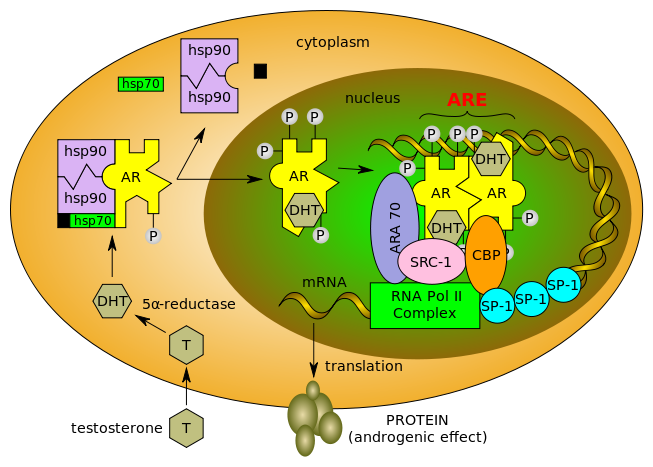 “Human androgen receptor and androgen binding”, από Jonathan.Marcus διαθέσιμο με άδεια CC BY 3.0
64
Μηχανισμός ανδρογόνου δράσης της τεστοστερόνης
Ο μηχανισμός της ανδρογόνου δράσης της τεστοστερόνης επί των διαφόρων ιστών έχει διερευνηθεί σε βάθος επί του κυττάρου του προστάτη. Η τεστοστερόνη φθάνει στο κύτταρο δια της αιματικής οδού όπου μέσω διάχυσης εισέρχεται στο εσωτερικό του. Μόνο η ελεύθερη και όχι η με πρωτεΐνες συνδεδεμένη τεστοστερόνη είναι δυνατό να εισέλθει στο κύτταρο. Με τη βοήθεια της 5α-αναγωγάσης, η οποία βρίσκεται στην εξωτερική επιφάνεια της μεμβράνης του πυρήνα, η τεστοστερόνη μετατρέπεται σε διϋδρoτεστοστερόνη (DHT).
Μηχανισμός ανδρογόνου δράσης της  DHT
Η DHT συνδέεται με έναν κυτταροπλασματικό ανδρογονικό πρωτεϊνικό υποδοχέα και υπό τη μορφή αυτή εισέρχεται στο εσωτερικό του πυρήνα. Ο υποδοχέας είναι μία πρωτεΐνη αποτελούμενη από ένα τμήμα για τη σύνδεση της με τα στεροειδή, ένα άλλο τμήμα για το DNA και μία ρυθμιστική ομάδα. 
Το σύνολο «ορμόνη-υποδοχέας» ενεργοποιείται και οδηγεί στη σύνθεση των πρωτεϊνών στο κυτταρόπλασμα. 
Ο ανδρογονικός υποδοχέας είναι δυνατό να ανασταλεί με αντιανδρογόνα. Η ενζυμική δραστηριότητα της 5α-αναγωγάσης μπορεί να ανασταλεί με φάρμακα. Από την άλλη πλευρά είναι δυνατό ανασταλτικές της αρωματάσης ουσίες να μπλοκάρουν τη μετατροπή της τεστοστερόνης σε οιστρογόνα.
Έλλειψη ανδρογονικού υποδοχέα
Επί ορισμένων διαταραχών της λειτουργίας των γονάδων (π.χ. στο σύνδρομο της ορχικής θηλεοποίησης) λείπει ο λειτουργικά δραστήριος ανδρογονικός υποδοχέας ή το ένζυμο 5α-αναγωγάση. 
Αποτέλεσμα του γεγονότος αυτού είναι η ανταπόκριση του τελικού οργάνου στα οιστρογόνα, αλλά όχι στα ανδρογόνα, με συνέπεια τη δημιουργία χάσματος μεταξύ του γενετικού, του φαινοτυπικού και του ψυχολογικού φύλου.
Καταβολισμός τεστοστερόνης
Ο καταβολισμός της τεστοστερόνης γίνεται σε διάφορα όργανα του σώματος μέσω οξείδωσης της σε 17 κετοστεροειδή. 
Αυτά αποτελούν το 40% των μεταβολιτών. Το επίπεδο τους στα ούρα δίνει μία έμμεση εικόνα του επιπέδου και της δράσης της τεστοστερόνης. 
Ένα μεγάλο μέρος της τεστοστερόνης αποβάλλεται μέσω του ήπατος μετά τη σύνδεση της με γλυκουρονικό οξύ. 
Ένα μικρό μέρος τεστοστερόνης (1%) αποβάλλεται αμετάβλητο μέσω των ούρων.
Λειτουργίες των κυττάρων του Sertoli 1/2
Οι κυριότερες λειτουργίες των κυττάρων του Sertoli είναι: 
Στηρίζουν και προωθούν τα σπερματικά κύτταρα από τη βασική μεμβράνη προς τον αυλό του σπερματικού σωληναρίου.
Δημιουργούν  το κατάλληλο ενδοσωληναριακό περιβάλλον για τη σπερματογένεση.
Σχηματίζουν την αποφρακτική ζώνη (tight junctions) για τη ρύθμιση των ουσιών μεταξύ αίματος και όρχεως.
Λειτουργίες των κυττάρων του Sertoli 2/2
Εκκρίνουν πολλές πρωτεΐνες, μερικές από τις οποίες είναι ειδικές για τους όρχεις, όπως η ΑΒΡ που δεσμεύει τα ανδρογόνα και άλλες παρόμοιες με τις πρωτεΐνες του πλάσματος, όπως η τρανσφερρίνη, που χρησιμεύει σαν πηγή σιδήρου για τις πρωτεΐνες της αίμης στα κύτταρα της σπερματογένεσης.
Απορροφούν διάφορες ουσίες.
Επιτελούν φαγοκυτταρικές λειτουργίες.
Τα κύτταρα του Sertoli διαδραματίζουν σημαντικό ρόλο στη διαδικασία της σπερματογένεσης. Η σημαντικότερη λειτουργία τους είναι η εκκριτική.
Γενικές χρήσεις των ανδρογόνων 1/2
Γενικά οι ανδρικές ορμόνες (τεστοστερόνη) χορηγούνται όταν υπάρχει έλλειψη σαν θεραπεία υποκατάστασης πχ στον υπογοναδοτροφικό υπογοναδισμό, όπου υπάρχει ανεπαρκής διέγερση των όρχεων από τις ορμόνες της υπόφυσης.
Γενικές χρήσεις των ανδρογόνων 2/2
Στον αθλητισμό γίνεται συχνά κατάχρηση των αναβολικών στεροειδών (νανδρολόνη), τα οποία αυξάνουν την μυϊκή μάζα και περιλαμβάνονται στην λίστα των απαγορευμένων σκευασμάτων.
Τα στεροειδή αυτά έχουν  σημαντικές ανεπιθύμητες ενέργειες με την μορφή της αυξημένης επιθετικότητας και βίας.  
Οι μεγάλες δόσεις αναστέλλουν την υποφυσιακή λειτουργία και οδηγούν σε στειρότητα λόγω καταστολής της έκκρισης της FSH, η οποία είναι απαραίτητη για την παραγωγή του σπέρματος.  Υπάρχει επίσης αυξημένος κίνδυνος ηπατικής βλάβης από παρατεταμένη χρήση.
Τέλος Ενότητας
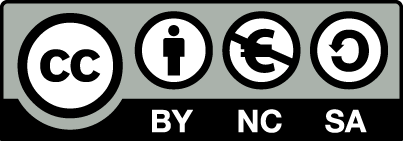 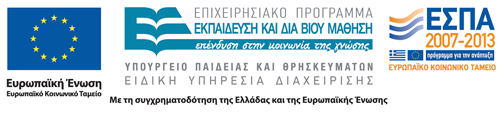 Σημειώματα
Σημείωμα Αναφοράς
Copyright Τεχνολογικό Εκπαιδευτικό Ίδρυμα Αθήνας, Μαρία Βενετίκου 2014. Μαρία Βενετίκου. «Παθολογία Ενδοκρινών Αδένων. Ενότητα 6: Ενδοκρινικό σύστημα - Φυσιολογία  Όρχεις & Ωοθήκες». Έκδοση: 1.0. Αθήνα 2014. Διαθέσιμο από τη δικτυακή διεύθυνση: ocp.teiath.gr.
75
Σημείωμα Αδειοδότησης
Το παρόν υλικό διατίθεται με τους όρους της άδειας χρήσης Creative Commons Αναφορά, Μη Εμπορική Χρήση Παρόμοια Διανομή 4.0 [1] ή μεταγενέστερη, Διεθνής Έκδοση.   Εξαιρούνται τα αυτοτελή έργα τρίτων π.χ. φωτογραφίες, διαγράμματα κ.λ.π., τα οποία εμπεριέχονται σε αυτό. Οι όροι χρήσης των έργων τρίτων επεξηγούνται στη διαφάνεια  «Επεξήγηση όρων χρήσης έργων τρίτων». 
Τα έργα για τα οποία έχει ζητηθεί άδεια  αναφέρονται στο «Σημείωμα  Χρήσης Έργων Τρίτων».
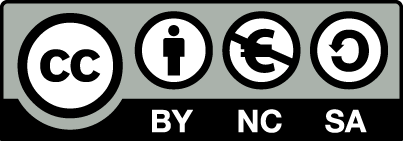 [1] http://creativecommons.org/licenses/by-nc-sa/4.0/ 
Ως Μη Εμπορική ορίζεται η χρήση:
που δεν περιλαμβάνει άμεσο ή έμμεσο οικονομικό όφελος από την χρήση του έργου, για το διανομέα του έργου και αδειοδόχο
που δεν περιλαμβάνει οικονομική συναλλαγή ως προϋπόθεση για τη χρήση ή πρόσβαση στο έργο
που δεν προσπορίζει στο διανομέα του έργου και αδειοδόχο έμμεσο οικονομικό όφελος (π.χ. διαφημίσεις) από την προβολή του έργου σε διαδικτυακό τόπο
Ο δικαιούχος μπορεί να παρέχει στον αδειοδόχο ξεχωριστή άδεια να χρησιμοποιεί το έργο για εμπορική χρήση, εφόσον αυτό του ζητηθεί.
Επεξήγηση όρων χρήσης έργων τρίτων
Δεν επιτρέπεται η επαναχρησιμοποίηση του έργου, παρά μόνο εάν ζητηθεί εκ νέου άδεια από το δημιουργό.
©
διαθέσιμο με άδεια CC-BY
Επιτρέπεται η επαναχρησιμοποίηση του έργου και η δημιουργία παραγώγων αυτού με απλή αναφορά του δημιουργού.
διαθέσιμο με άδεια CC-BY-SA
Επιτρέπεται η επαναχρησιμοποίηση του έργου με αναφορά του δημιουργού, και διάθεση του έργου ή του παράγωγου αυτού με την ίδια άδεια.
διαθέσιμο με άδεια CC-BY-ND
Επιτρέπεται η επαναχρησιμοποίηση του έργου με αναφορά του δημιουργού. 
Δεν επιτρέπεται η δημιουργία παραγώγων του έργου.
διαθέσιμο με άδεια CC-BY-NC
Επιτρέπεται η επαναχρησιμοποίηση του έργου με αναφορά του δημιουργού. 
Δεν επιτρέπεται η εμπορική χρήση του έργου.
Επιτρέπεται η επαναχρησιμοποίηση του έργου με αναφορά του δημιουργού
και διάθεση του έργου ή του παράγωγου αυτού με την ίδια άδεια.
Δεν επιτρέπεται η εμπορική χρήση του έργου.
διαθέσιμο με άδεια CC-BY-NC-SA
διαθέσιμο με άδεια CC-BY-NC-ND
Επιτρέπεται η επαναχρησιμοποίηση του έργου με αναφορά του δημιουργού.
Δεν επιτρέπεται η εμπορική χρήση του έργου και η δημιουργία παραγώγων του.
διαθέσιμο με άδεια 
CC0 Public Domain
Επιτρέπεται η επαναχρησιμοποίηση του έργου, η δημιουργία παραγώγων αυτού και η εμπορική του χρήση, χωρίς αναφορά του δημιουργού.
Επιτρέπεται η επαναχρησιμοποίηση του έργου, η δημιουργία παραγώγων αυτού και η εμπορική του χρήση, χωρίς αναφορά του δημιουργού.
διαθέσιμο ως κοινό κτήμα
χωρίς σήμανση
Συνήθως δεν επιτρέπεται η επαναχρησιμοποίηση του έργου.
77
Διατήρηση Σημειωμάτων
Οποιαδήποτε αναπαραγωγή ή διασκευή του υλικού θα πρέπει να συμπεριλαμβάνει:
το Σημείωμα Αναφοράς
το Σημείωμα Αδειοδότησης
τη δήλωση Διατήρησης Σημειωμάτων
το Σημείωμα Χρήσης Έργων Τρίτων (εφόσον υπάρχει)
μαζί με τους συνοδευόμενους υπερσυνδέσμους.
78
Χρηματοδότηση
Το παρόν εκπαιδευτικό υλικό έχει αναπτυχθεί στo πλαίσιo του εκπαιδευτικού έργου του διδάσκοντα.
Το έργο «Ανοικτά Ακαδημαϊκά Μαθήματα στο ΤΕΙ Αθηνών» έχει χρηματοδοτήσει μόνο την αναδιαμόρφωση του εκπαιδευτικού υλικού. 
Το έργο υλοποιείται στο πλαίσιο του Επιχειρησιακού Προγράμματος «Εκπαίδευση και Δια Βίου Μάθηση» και συγχρηματοδοτείται από την Ευρωπαϊκή Ένωση (Ευρωπαϊκό Κοινωνικό Ταμείο) και από εθνικούς πόρους.
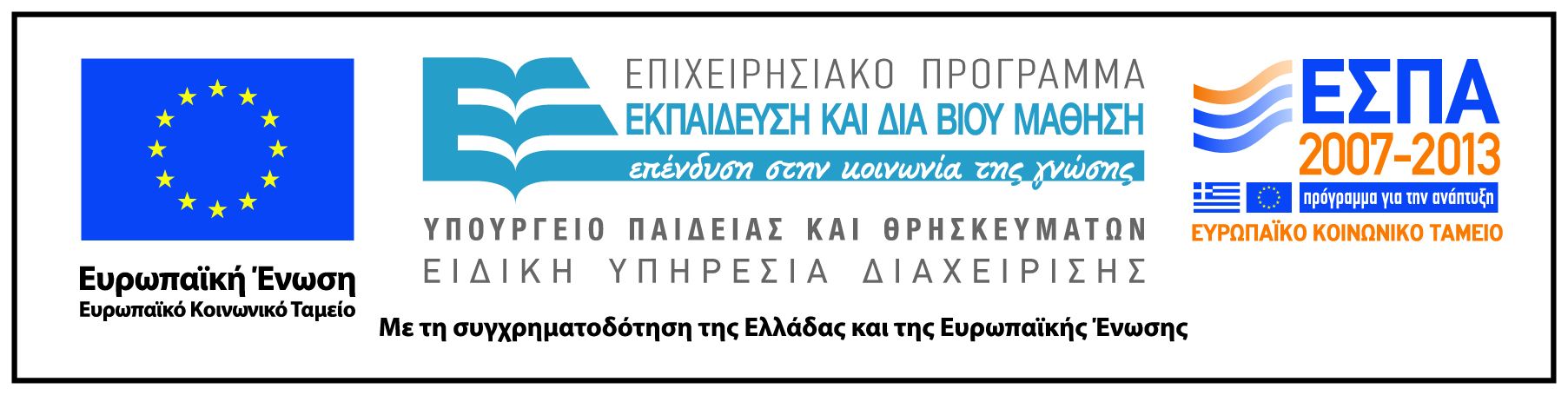 79